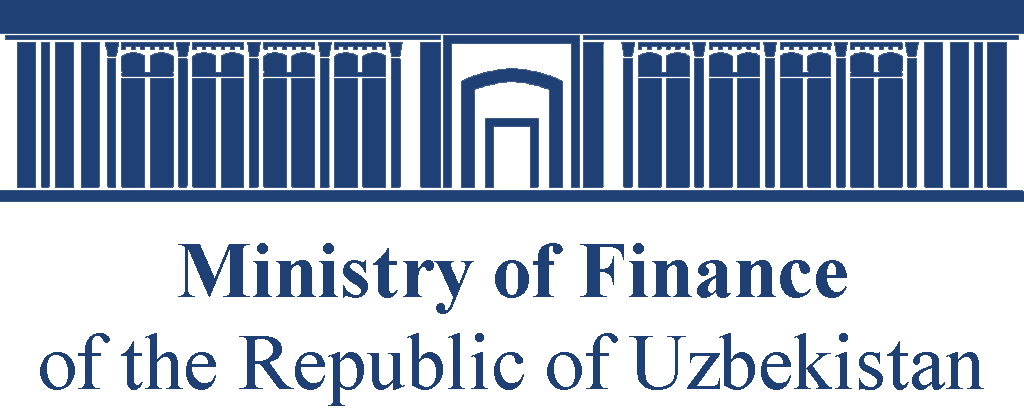 СОВЕРШЕНСТВОВАНИЕ БЮДЖЕТНОГО УЧЁТА И ФИНАНСОВОЙ ОТЧЕТНОСТИ РЕСПУБЛИКИ УЗБЕКИСТАН
Предпринимаемые меры по реформированию и совершенствованию системы бюджетного учета и отчетности:
Утверждена Стратегия совершенствования системы государственных финансов (№ 506 от 24 августа 2020г., раздел 5 «Укрепление финансовой дисциплины и усиление парламентского и общественного контроля над бюджетным процессом путем гармонизации стандартов бюджетного учета, совершенствования систем внутреннего контроля и аудита»);
В течение 2016–2019 годов было принято двенадцать Стандартов бюджетного учета в соответствии с Международными стандартами финансовой отчетности в государственном секторе (МСФОГС - IPSAS) (СБУ 1. Учетная политика; СБУ 2. Единый План счетов; СБУ 3. Финансовая отчетность; СБУ 4. Влияние изменений в валютных курсах; СБУ 5. Сельское хозяйство; СБУ 6. Аренда; СБУ 7. Товарно-материальные запасы; СБУ 8. Недвижимое имущество, здания и оборудование; СБУ 9. Нематериальные активы; СБУ 10. Выручка от обменных операций; СБУ 11. Затраты по займам; СБУ 12. Договоры на строительство);
Разработан План мероприятий («Дорожная карта») по применению МСФО ОС (IPSAS) по поэтапному переходу на метод начисления и дальнейшему совершенствованию бюджетного учета в Республике Узбекистан, создана Рабочая группа по гармонизации бюджетного учета в соответствии с IPSAS при участии заинтересованных министерств;
Разработано Техническое задание (ТЗ) по трансформации Единого плана счетов в Программном комплексе УзАСБО совместно с Информационно-вычислительным центром МФ Руз, а также ТЗ по трансформации ЕПС и бюджетной отчетности в ПК ИСУГФ.
Дальнейшие шаги по реформированию системы бюджетного учета и отчетности:
В 2021 году намечено пилотное тестирование автоматизированного системы бюджетного учета в УзАСБО с учетом ЕПС и новых форм финансовой отчетности;
Ожидается утверждение Стандарта по Консолидированной финансовой отчетности, а также Отчета о движении денежных средств в соответствии с IPSAS;
Продолжение активного сотрудничества с международными экспертами (Всемирный банк, Азиатский банк развития, МВФ, Французское агентство развития, ПРООН)
Предпринятые шаги по преодолению негативных последствий 
пандемии COVID-19:
1. Согласно Указу Президента Республики Узбекистан (№УП-5969 от 19.03.2020г. «о первоочередных мерах по смягчению негативного воздействия на отрасли экономики коронавирусной пандемии и глобальных кризисных явлений») создан Антикризисный фонд при Министерстве финансов Республики Узбекистан, основными направлениями использования средств Антикризисного фонда:
а) финансирование мероприятий по борьбе с распространением коронавирусной инфекции,
б) поддержку предпринимательства и занятости населения;
в) расширение социальной поддержки населения, включая выделение дополнительных средств,
г) обеспечение устойчивого функционирования отраслей экономики.
2.  Источники Антикризисного фонда - средства Государственного бюджета Республики Узбекистан, в том числе за счет оптимизации расходов, льготные кредиты международных финансовых институтов и другие источники;
3. Расходы Антикризисного фонда осуществлялись посредством единого счета, открытого на Едином казначейском счете (ЕКС) (с соответствующими счетами в бюджетных организациях), с автоматическим отражением всех операций в ИСУГФ;
4. Данные о доходах и расходах Фонда публиковались на веб-сайте министерства и освещались СМИ.